Lesson 1 
Unit 5
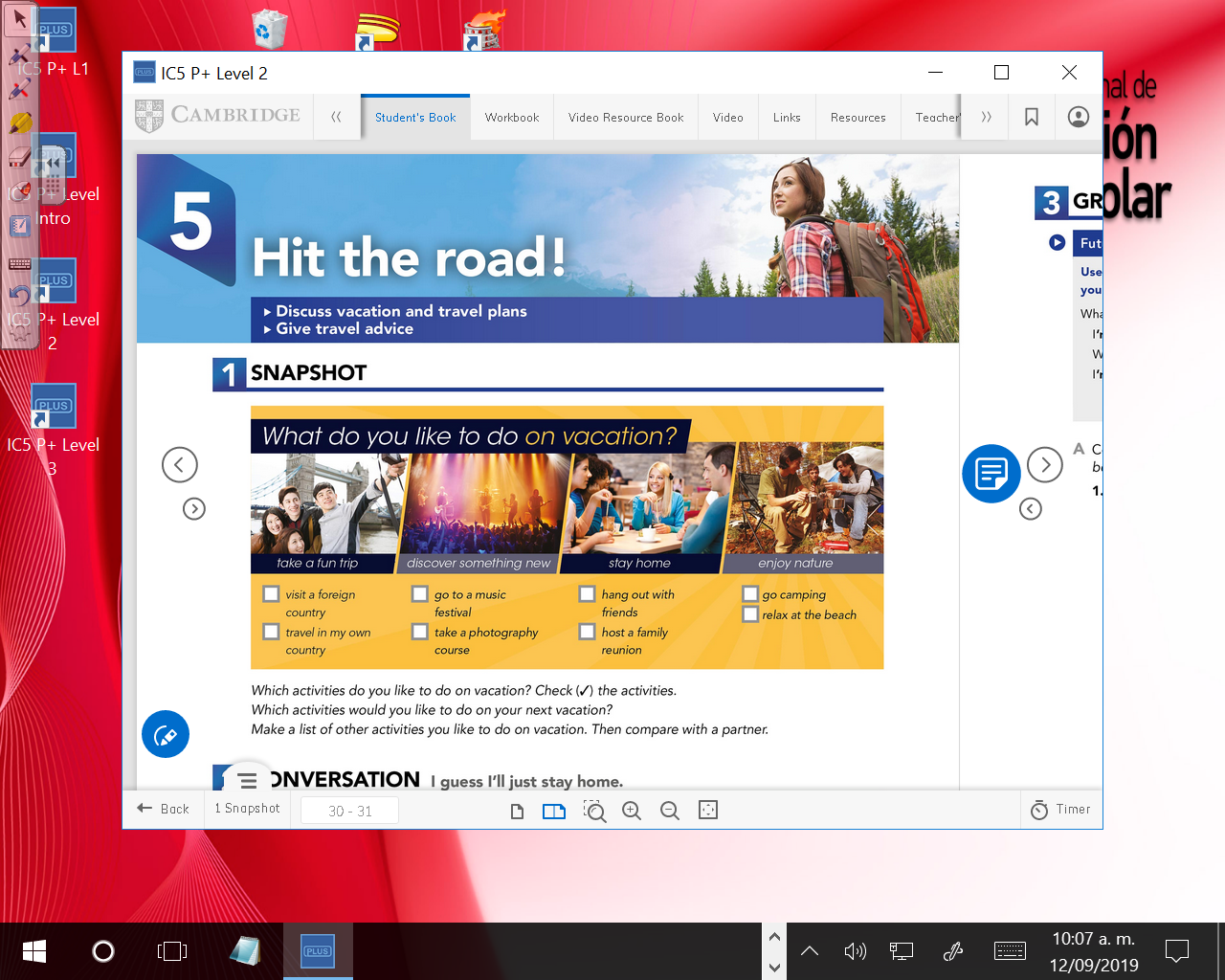 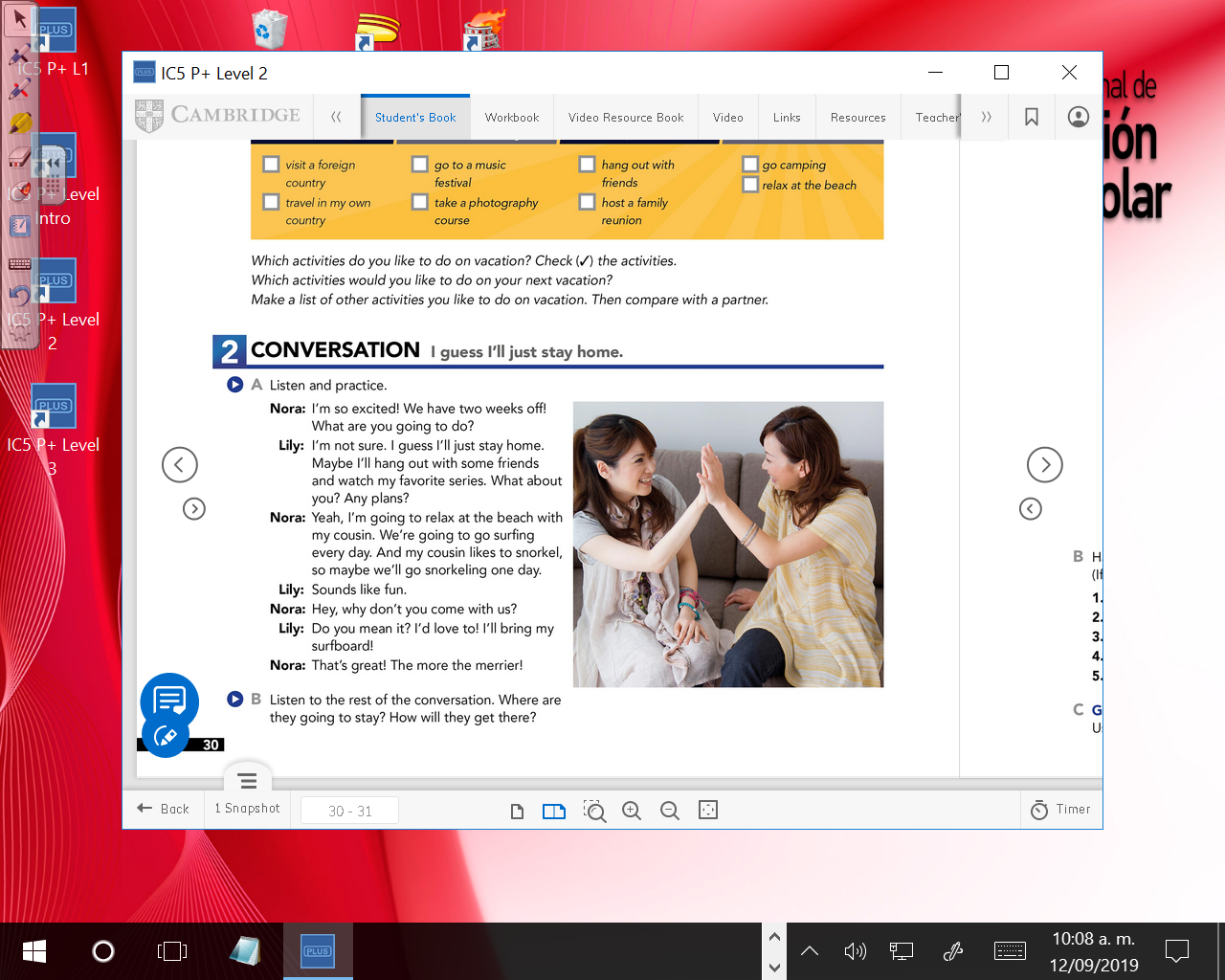 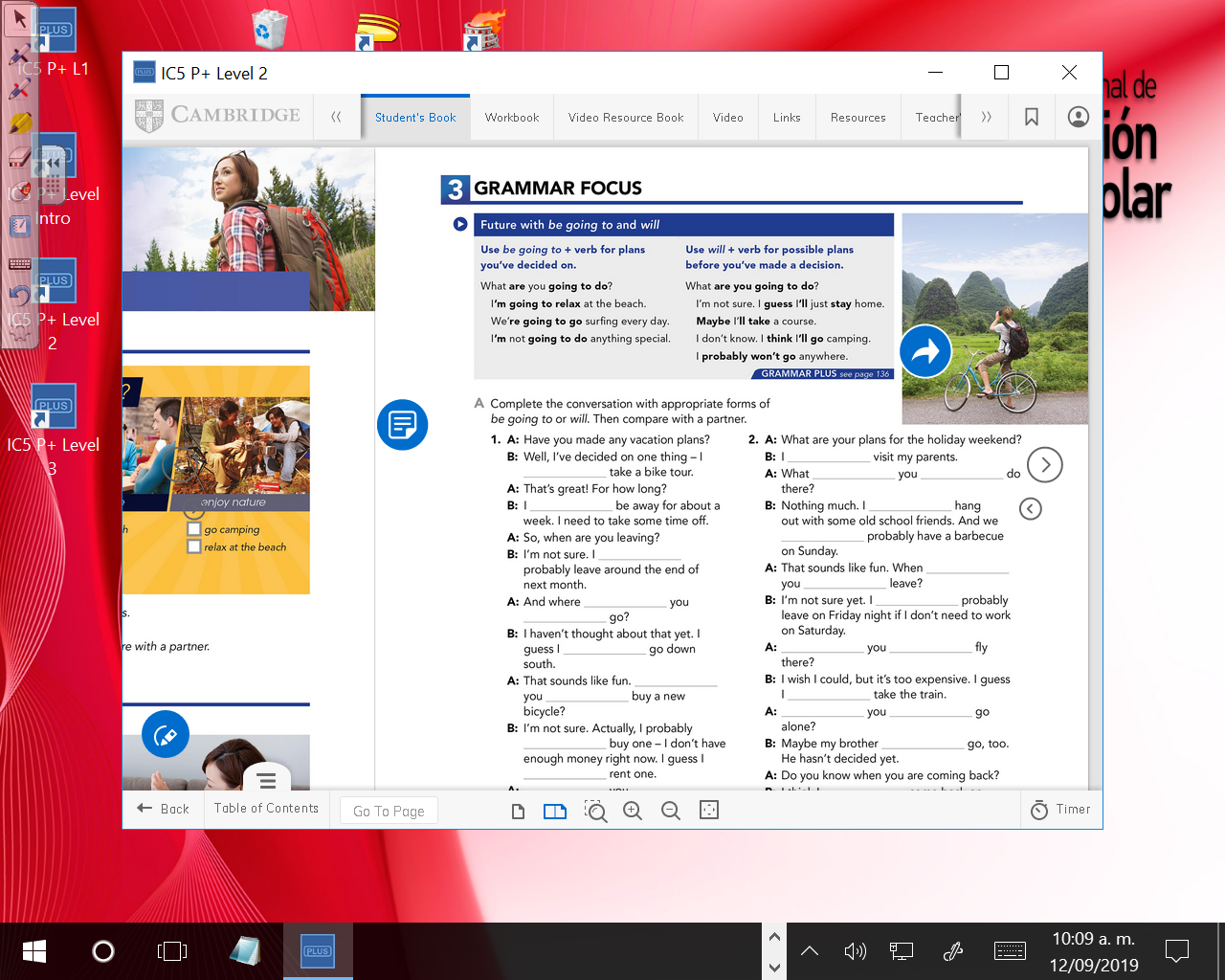 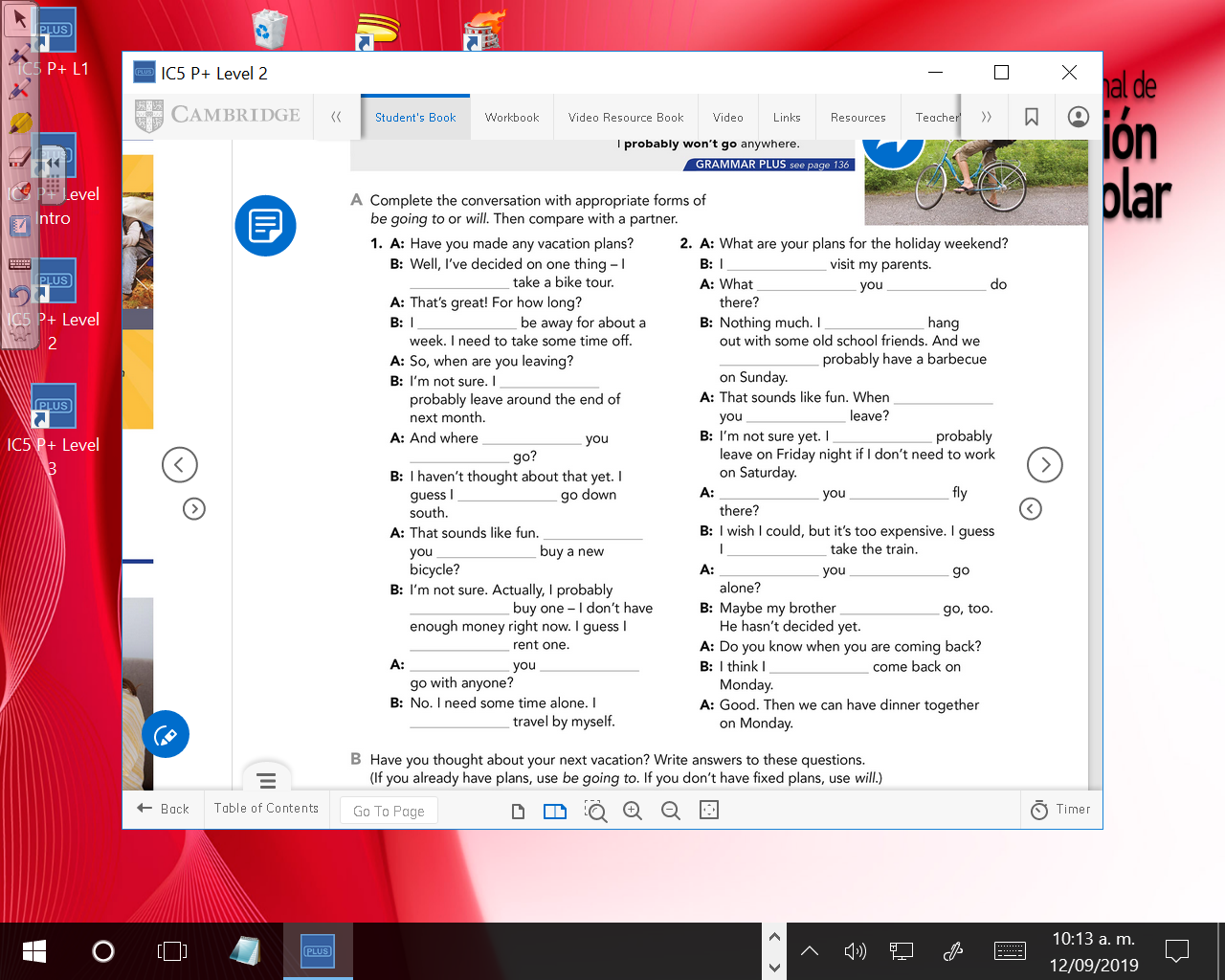 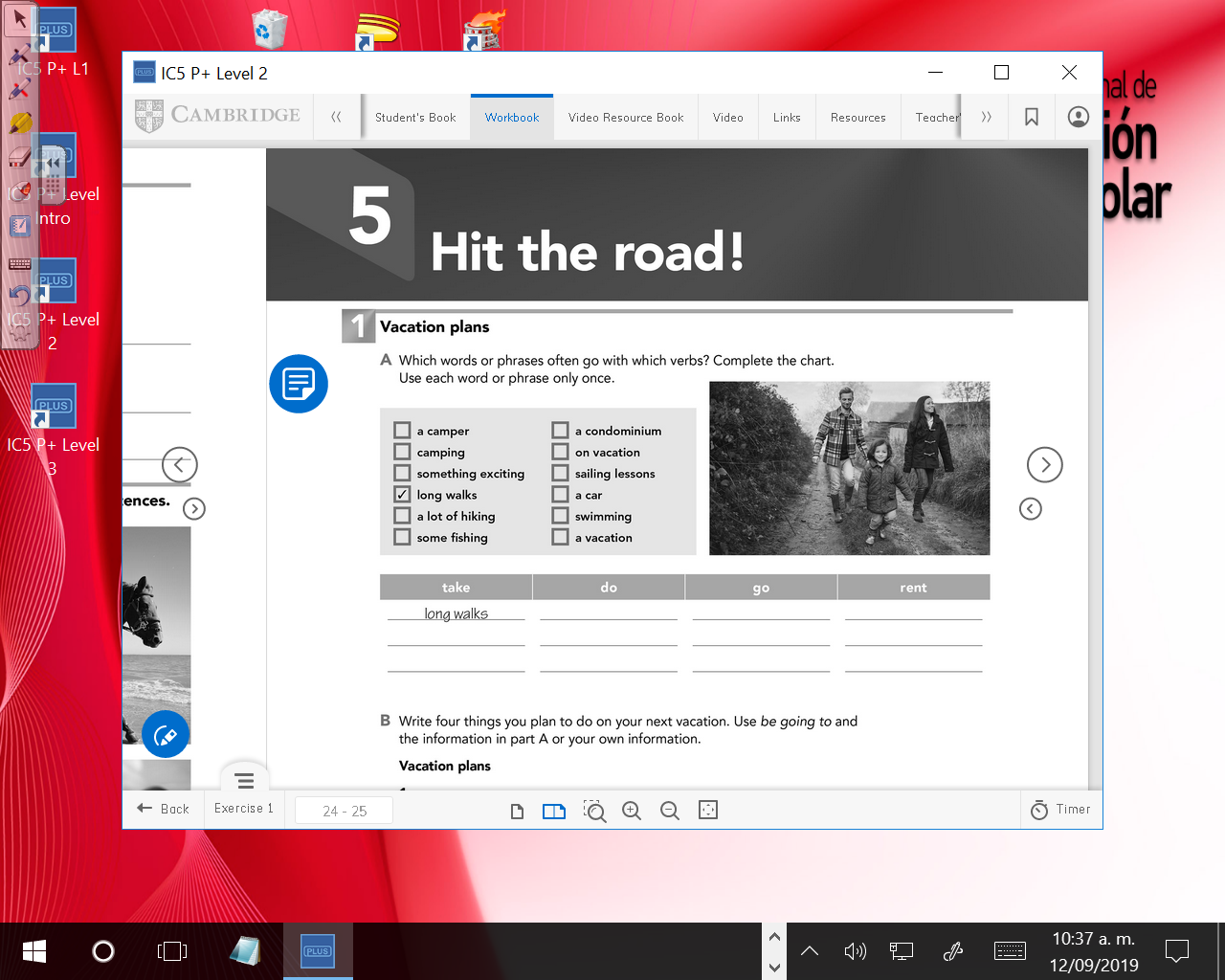 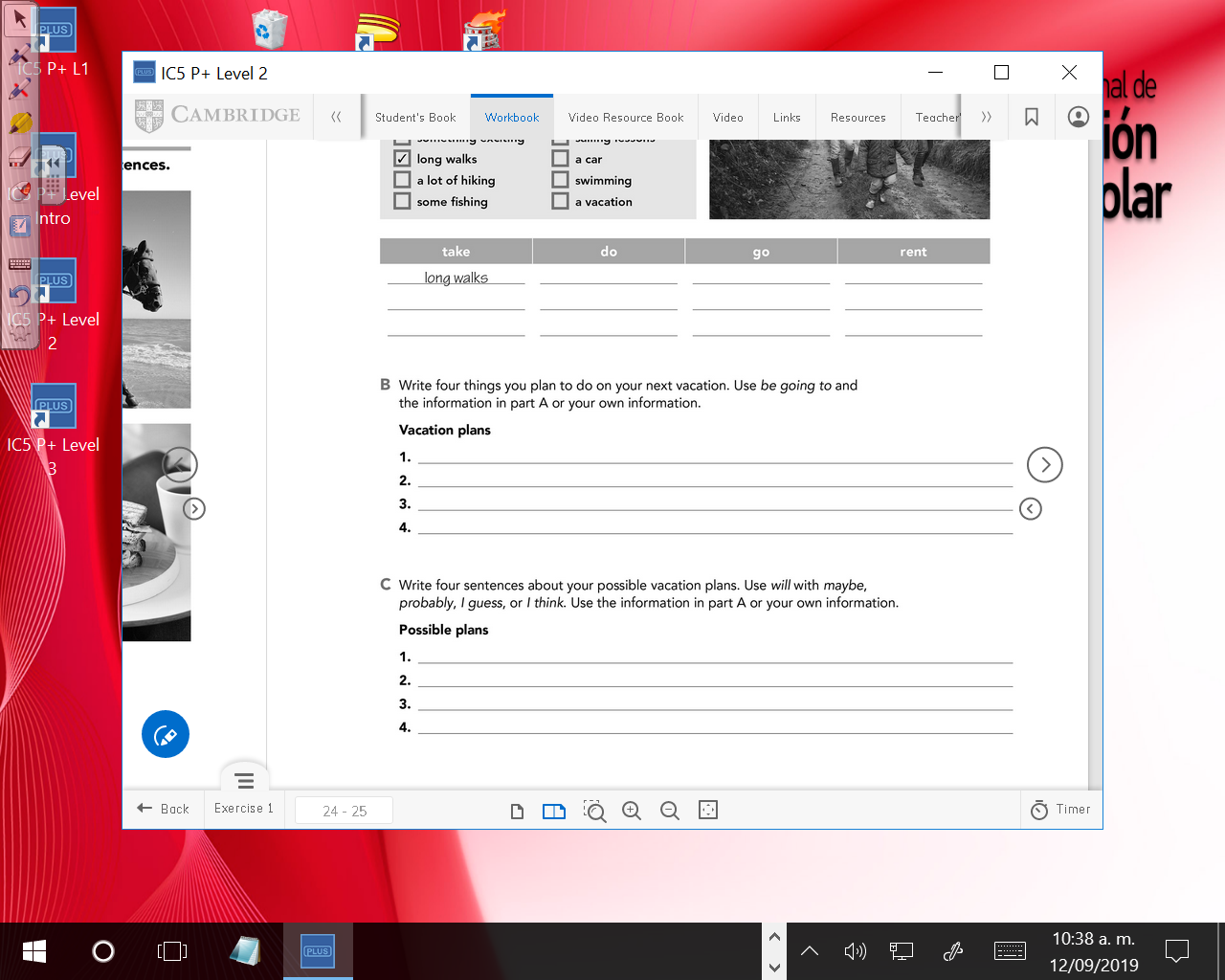 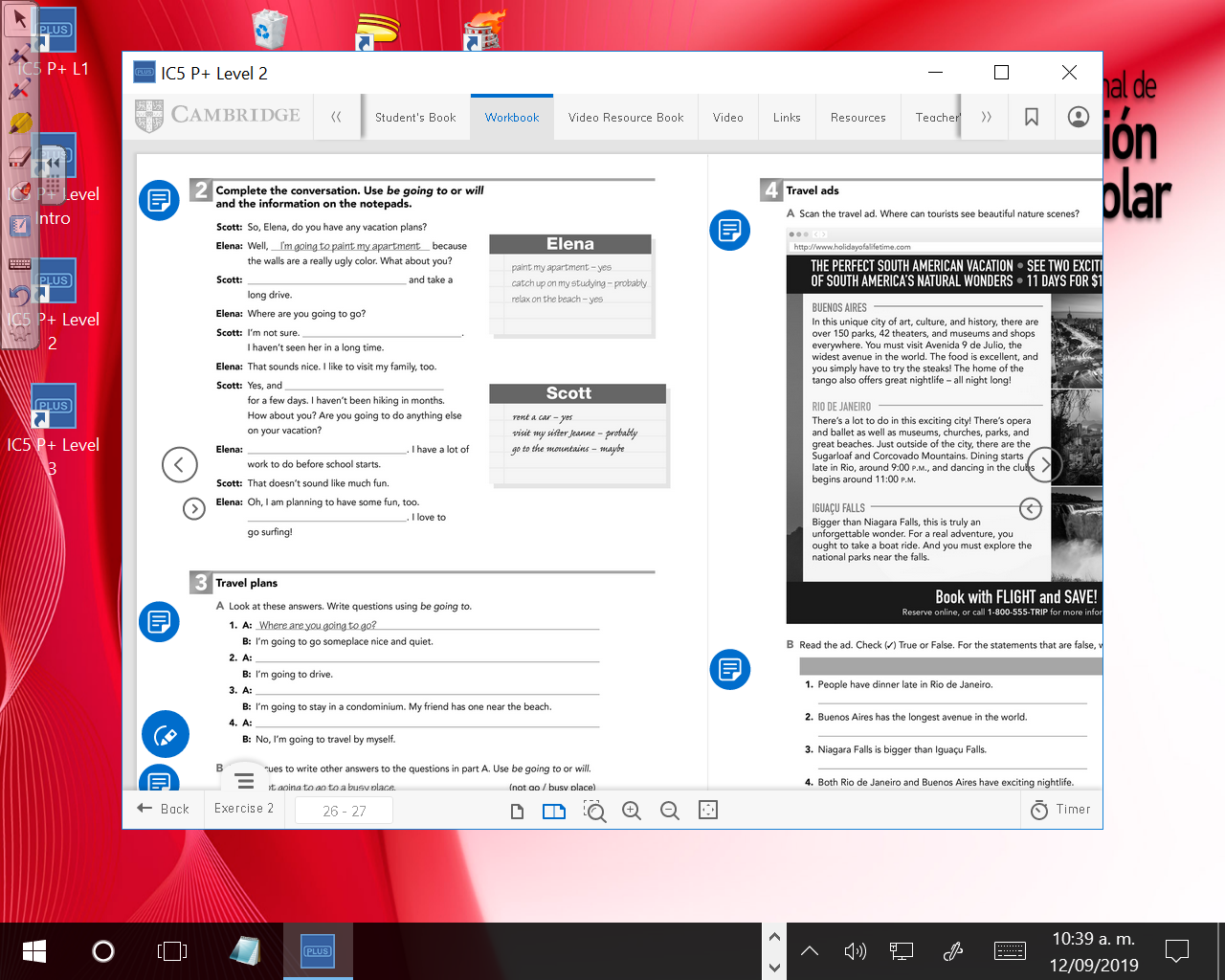 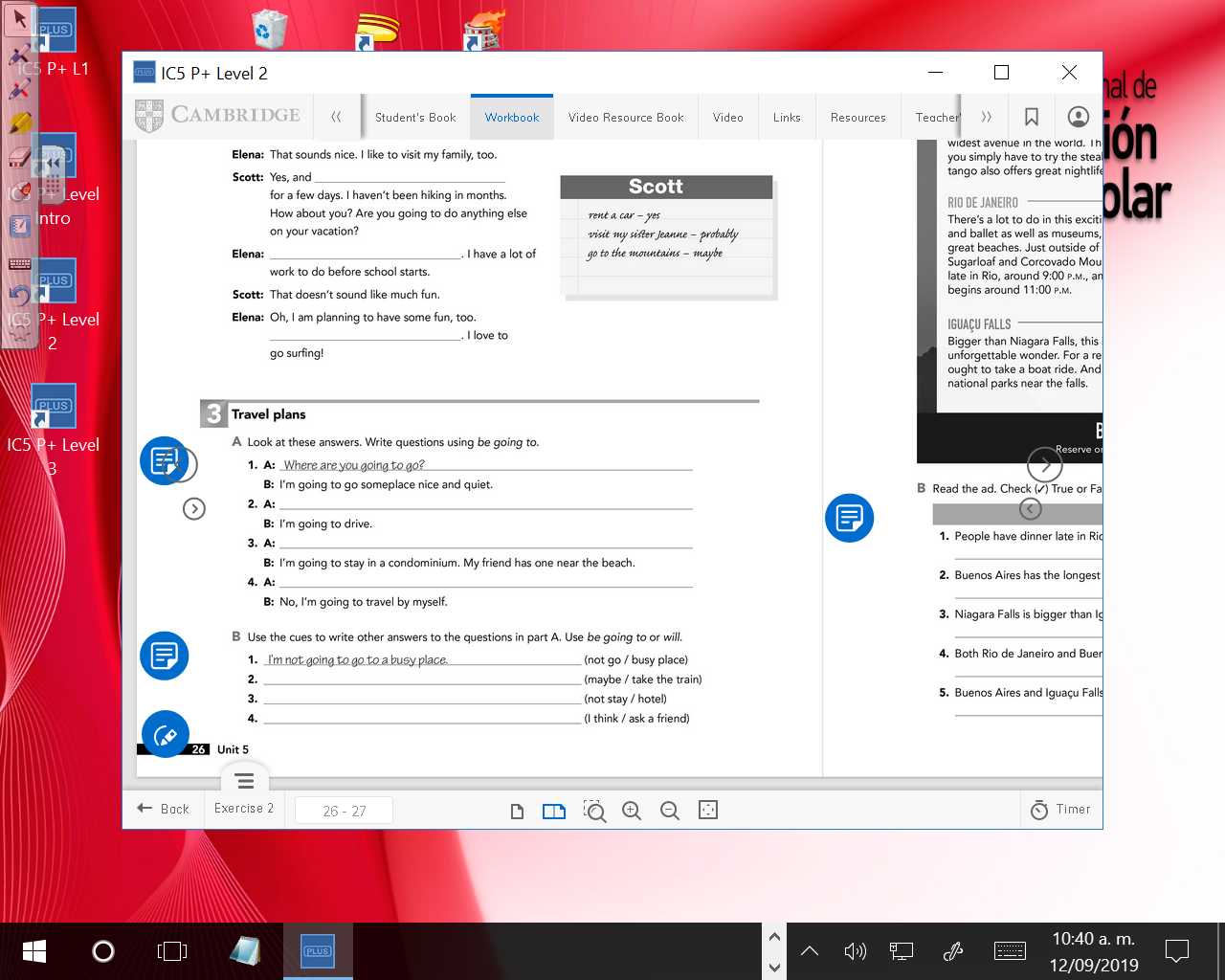 Activity for speaking class
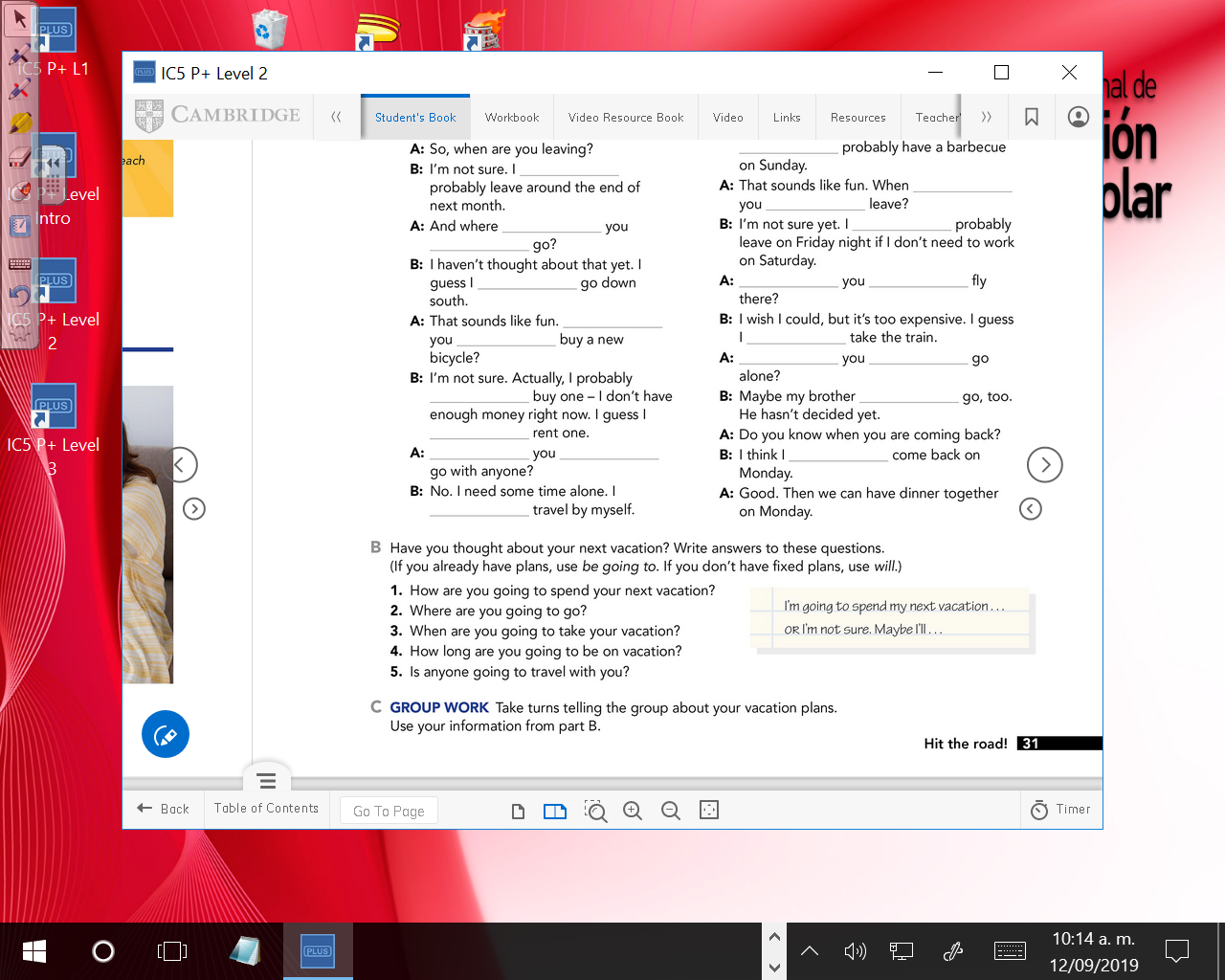 Write at least 30 lines  talking about your plans for your next vacations,  you can  use the previous information and add some more (it will help you in the speaking class)